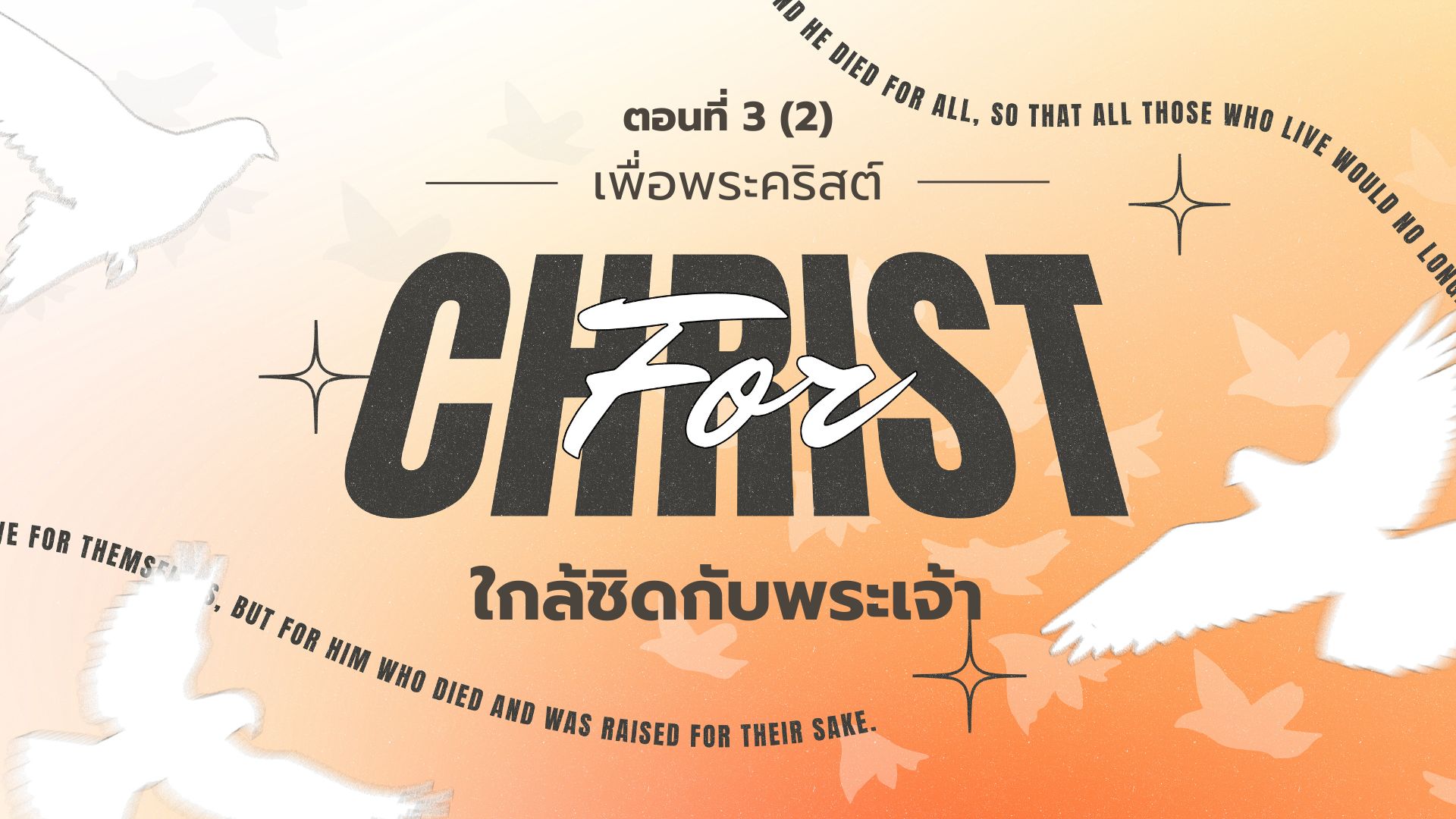 เพื่อพระคริสต์
ใกล้ชิดกับพระเจ้า
และในเมื่อพระองค์ได้สิ้นพระชนม์เพื่อคนทั้งปวง บรรดาผู้มีชีวิตอยู่จึงไม่ควรอยู่เพื่อตัวเองอีกต่อไป
แต่อยู่เพื่อพระองค์
ผู้สิ้นพระชนม์เพื่อพวกเขา
และคืนพระชนม์ขึ้นมาอีก
2 โครินธิ์ 5 : 15
ท่านคิดหรือว่าพระคัมภีร์
กล่าวอย่างไร้เหตุผลที่ว่า
จิตวิญญาณซึ่งพระเจ้า
ทรงให้อยู่ในเรานั้น อยากให้เรา
เป็นของพระเจ้าเท่านั้น?
ยากอบ 4 : 5
1. พระเจ้าทรงต้องการ
ให้ท่านเข้ามาใกล้พระองค์
ยากอบ 4 : 8
1.1 พระเจ้าทรงปรารถนา
ความสัมพันธ์ที่ใกล้ชิด
กับท่านอย่างมาก
ยากอบ 4 : 5
ท่านคิดหรือว่าพระคัมภีร์
กล่าวอย่างไร้เหตุผลที่ว่า
จิตวิญญาณซึ่งพระเจ้า
ทรงให้อยู่ในเรานั้น อยากให้เรา
เป็นของพระเจ้าเท่านั้น?
ยากอบ 4 : 5
1.2 บางคนคิดว่า
เป็นไปไม่ได้อีกต่อไปแล้ว
ที่จะมีความใกล้ชิด
กับพระเจ้า
ยากอบ 4 : 1 - 8
อะไรคือต้นเหตุของการต่อสู้
และการทะเลาะวิวาท
ในหมู่พวกท่าน? สิ่งเหล่านี้
มาจากตัณหาซึ่งขับเคี่ยวกัน
ภายในท่านไม่ใช่หรือ?
ยากอบ 4 : 1
ท่านอยากได้แต่ไม่ได้
ท่านฆ่าและละโมบของผู้อื่น
ท่านไม่ได้สิ่งที่ตนต้องการก็วิวาท
และต่อสู้กัน ท่านไม่มีเพราะ
ไม่ได้ทูลขอพระเจ้า
ยากอบ 4 : 2
เมื่อท่านทูลขอท่านไม่ได้รับ
เพราะท่านขอ
ด้วยแรงจูงใจผิดๆ
เพื่อจะนำไปปรนเปรอตนเอง
ยากอบ 4 : 3
พวกไม่ซื่อต่อพระเจ้า 
ท่านไม่รู้หรือว่าการเป็นมิตร
กับโลกคือการเกลียดชังพระเจ้า?
ผู้ใดเลือกที่จะเป็นมิตรกับโลก
ก็เป็นศัตรูต่อพระเจ้า
ยากอบ 4 : 4
ท่านคิดหรือว่าพระคัมภีร์
กล่าวอย่างไร้เหตุผลที่ว่า
จิตวิญญาณซึ่งพระเจ้า
ทรงให้อยู่ในเรานั้น อยากให้เรา
เป็นของพระเจ้าเท่านั้น?
ยากอบ 4 : 5
แต่พระองค์ประทานพระคุณ
แก่เรามากยิ่งกว่านั้นอีก
ด้วยเหตุนี้พระคัมภีร์จึงกล่าวว่า
“พระเจ้าทรงต่อสู้ผู้ที่หยิ่งจองหอง
แต่ประทานพระคุณแก่คนที่ถ่อมใจ”
ยากอบ 4 : 6
ดังนั้นแล้ว
ท่านจงยอมจำนนต่อพระเจ้า
จงยืนหยัดต่อสู้กับมาร
และมันจะหนีไปจากท่าน
ยากอบ 4 : 7
จงเข้ามาใกล้พระเจ้า
แล้วพระองค์จะเสด็จมาใกล้ท่าน 
คนบาปทั้งหลาย
จงล้างมือให้สะอาด 
คนสองใจจงชำระใจให้บริสุทธิ์
ยากอบ 4 : 8
1.3 การมีความสัมพันธ์
ใกล้ชิดกับพระเจ้า
เป็นการตัดสินใจของเรา
อพยพ 3 : 3 - 4
ดังนั้นโมเสสจึงคิดว่า
“เราจะเข้าไปดูสิ่งประหลาดนี้ 
ว่าทำไมพุ่มไม้นั้น
จึงไม่มอดไหม้”
อพยพ 3 : 3
เมื่อองค์พระผู้เป็นเจ้าทอดพระเนตร
เห็นโมเสสเดินเข้ามาดู 
พระเจ้าจึงทรงเรียกเขาจาก
พุ่มไม้นั้นว่า “โมเสส! โมเสส!”
 โมเสสทูลว่า “ข้าพระองค์อยู่ที่นี่”
อพยพ 3 : 4
2. เราสามารถที่จะเข้าไป
ใกล้พระเจ้าได้อย่างไร?
2.1 โดยการมี
ความปรารถนาที่จะ
เข้าใกล้พระเจ้า
สดุดี 27 : 4
สิ่งหนึ่งที่ข้าพเจ้าทูลขอ
องค์พระผู้เป็นเจ้า
สิ่งหนึ่งที่ข้าพเจ้าใฝ่หา คือ
การที่ข้าพเจ้าจะได้อยู่ใน
พระนิเวศขององค์พระผู้เป็นเจ้า...
สดุดี 27 : 4
ตลอดวันคืนชีวิตของข้าพเจ้า
เพื่อชื่นชมความงาม
ขององค์พระผู้เป็นเจ้า
และเพื่อแสวงหาพระองค์
ในพระวิหารของพระองค์
สดุดี 27 : 4
2.2 โดยการใช้เวลา
กับพระเจ้า
สดุดี 63 : 1 - 5
ข้าแต่พระเจ้า พระองค์ทรงเป็น
พระเจ้าของข้าพระองค์
ข้าพระองค์แสวงหาพระองค์
อย่างจริงจัง จิตวิญญาณของ
ข้าพระองค์กระหายหาพระองค์...
สดุดี 63 : 1
ร่างกายของข้าพระองค์
โหยหาพระองค์
ในดินแดนแห้งแล้งกันดาร
ในที่ซึ่งไม่มีน้ำ
สดุดี 63 : 1
ข้าพระองค์เคยเห็นพระองค์
ในสถานนมัสการ
ได้เห็นฤทธานุภาพ และ
พระเกียรติสิริของพระองค์
สดุดี 63 : 2
เพราะความรักของพระองค์
ดียิ่งกว่าชีวิต
ริมฝีปากของข้าพระองค์
จะยกย่องเทิดทูนพระองค์
สดุดี 63 : 3
ข้าพระองค์จะสรรเสริญ
พระองค์ ตราบเท่าที่
ข้าพระองค์มีชีวิตอยู่ จะชูมือ
ขึ้นในพระนามของพระองค์
สดุดี 63 : 4
จิตวิญญาณของข้าพระองค์
จะอิ่มเอมเหมือนได้รับอาหาร
ชั้นเยี่ยม ปากของข้าพระองค์
จะร้องเพลงสรรเสริญพระองค์
สดุดี 63 : 5
3. พระเจ้าทรงปรารถนา
ความใกล้ชิดกับเรา
เพราะพระองค์ทรงทราบว่า
ความใกล้ชิดจะเปลี่ยนแปลงชีวิต
ของเรา และทำให้เราสามารถ
ดำเนินชีวิตเพื่อพระคริสต์ได้
3.1 ความใกล้ชิดกับพระเจ้า
ขจัดสิ่งที่พระเจ้าไม่ทรง
พอพระทัยออกไป
จากชีวิตของเรา
ยากอบ 4 : 8
จงเข้ามาใกล้พระเจ้า
แล้วพระองค์จะเสด็จมาใกล้ท่าน 
คนบาปทั้งหลาย
จงล้างมือให้สะอาด 
คนสองใจจงชำระใจให้บริสุทธิ์
ยากอบ 4 : 8
3.2 ความใกล้ชิด
กับพระเจ้าช่วยเรา
ในการติดตามพระเยซู
ยอห์น 10 : 1 - 6
เราบอกความจริงแก่ท่านว่า
คนที่ไม่ได้เข้าคอกแกะ
ทางประตู แต่ปีนเข้าทางอื่นนั้น
ก็เป็นขโมยและเป็นโจร
ยอห์น 10 : 1
ส่วนคนที่เข้าทางประตู
คือ คนเลี้ยงแกะ
ยอห์น 10 : 2
ยามเปิดประตูให้คนนั้น
และแกะฟังเสียงของเขา
เขาเรียกแกะของเขา
ตามชื่อของมัน
และนำฝูงแกะออกไป
ยอห์น 10 : 3
เมื่อเขานำแกะทั้งหมดของเขา
ออกมาแล้วเขาก็เดินนำหน้า
และแกะของเขาตามเขาไป
เพราะรู้จักเสียงของเขา
ยอห์น 10 : 4
แต่แกะจะไม่มีวันตามคนแปลกหน้า
อันที่จริงพวกมันจะวิ่งหนีเขา
เพราะพวกมันไม่รู้จักเสียง
ของคนแปลกหน้า
ยอห์น 10 : 5
พระเยซูทรงใช้โวหาร
เปรียบเทียบนี้
แต่เขาทั้งหลายไม่เข้าใจ
ว่าพระองค์ทรงบอกอะไร
ยอห์น 10 : 6
3.3 ความใกล้ชิดกับพระเจ้า
ทำให้ชีวิตของเราเปลี่ยนไป
และวางเราไว้บนเส้นทาง
ที่ถูกต้อง
ลูกา 24 : 15 , 32 - 33
ทั้งสองสนทนากันเกี่ยวกับทุกสิ่งที่เกิดขึ้น
ลูกา 24 : 14
ขณะที่เขากำลังพูดคุย
เรื่องต่างๆ กันอยู่นั้น
พระเยซูเองได้เสด็จมา และ
ทรงดำเนินไปกับพวกเขา
ลูกา 24 : 15
พวกเขาจึงพูดกันว่า
“ใจของเราเร่าร้อนอยู่ภายใน
ไม่ใช่หรือ ขณะพระองค์ตรัสกับเรา
กลางทาง และยกพระคัมภีร์
มาอธิบายให้เราฟัง?
ลูกา 24 : 32
ทั้งสองลุกขึ้นกลับมา
ที่กรุงเยรูซาเล็มทันที
พวกเขาพบสาวกสิบเอ็ดคน
กับพวกชุมนุมกันอยู่
ลูกา 24 : 33
3.4 ความใกล้ชิดกับพระเจ้า
ทำให้เรามีความกล้าหาญ
ที่จะบอกผู้อื่น
เกี่ยวกับพระเยซู
กิจการ 4 : 13
เมื่อพวกเขาเห็นความกล้าหาญ
ของเปโตรกับยอห์น และ
ตระหนักว่าคนทั้งสองเป็น
ชาวบ้านธรรมดาไร้การศึกษา...
กิจการ 4 : 13
ก็ประหลาดใจ
และนึกขึ้นได้ว่าคนเหล่านี้
เคยอยู่กับพระเยซู
กิจการ 4 : 13
เราประกาศให้ท่านทราบถึงสิ่งที่เราได้เห็นและได้ยินเพื่อท่านจะได้ร่วมสามัคคีธรรมกับเราด้วย และการสามัคคีธรรมกับเราคือการสามัคคีธรรมกับพระบิดา และกับพระบุตรของพระองค์คือพระเยซูคริสต์
1ยอห์น 1:3
เราเขียนข้อความเหล่านี้มาเพื่อให้ความชื่นชมยินดีของเรา ทั้งหลายเต็มบริบูรณ์
1ยอห์น 1:4
เราเขียนข้อความเหล่านี้มาเพื่อให้ความชื่นชมยินดีของเรา ทั้งหลายเต็มบริบูรณ์
1ยอห์น 1:4
ขอทรงชำระพวกเขาให้บริสุทธิ์ โดยความจริง พระวจนะของพระองค์เป็นความจริง
ยอห์น 17:17
พระองค์ทรงฟื้นฟูจิตวิญญาณของข้าพเจ้า พระองค์ทรงนำข้าพเจ้าไปในทางชอบธรรม เพื่อเห็นแก่พระนามของพระองค์
สดุดี 23 :3
เพราะพระวิญญาณของพระเจ้าทรงนำผู้ใด ผู้นั้นเป็นบุตรของพระเจ้า
โรม 8:14
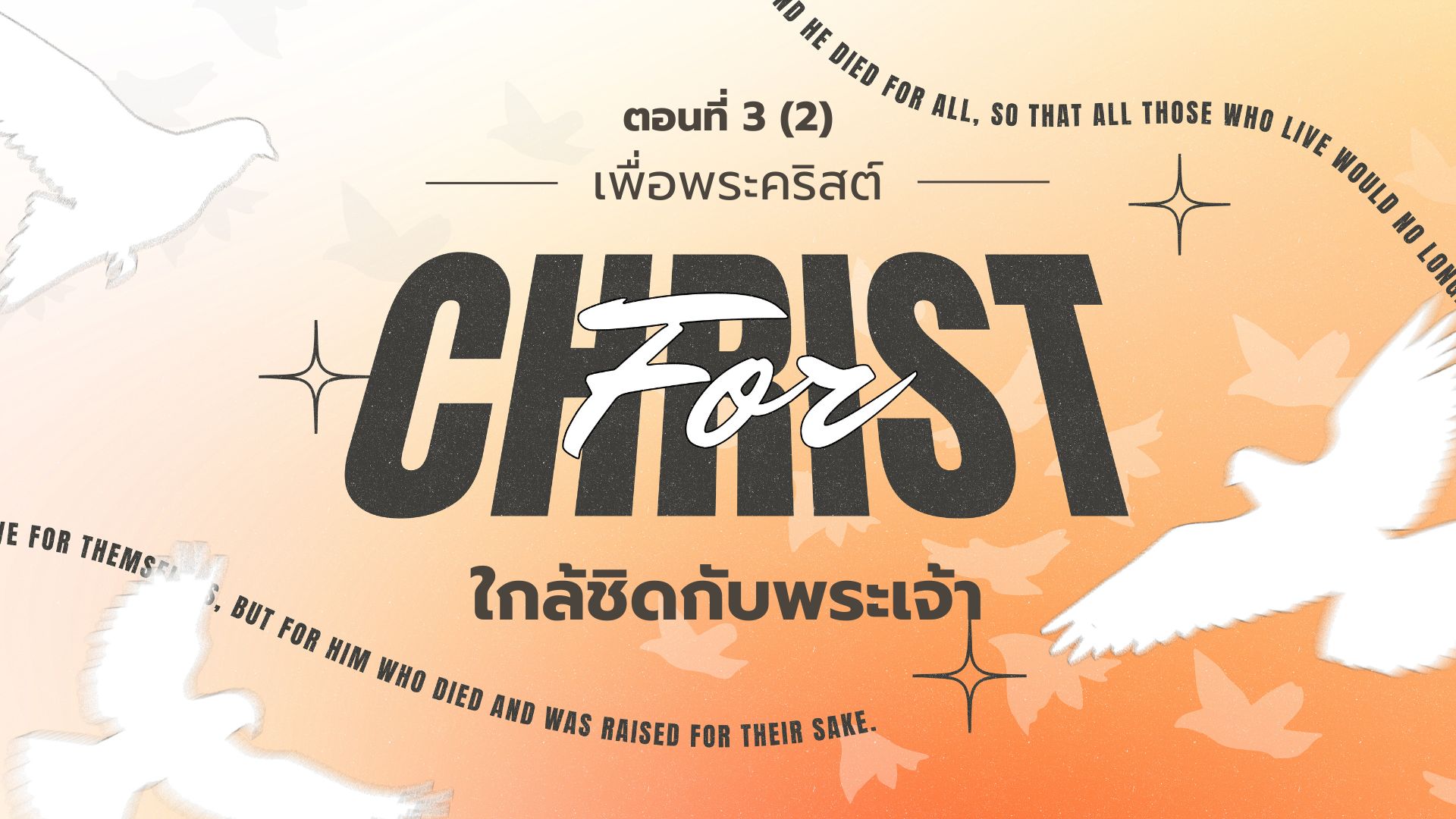 เพื่อพระคริสต์
ใกล้ชิดกับพระเจ้า
เพื่อพระคริสต์
ใกล้ชิดกับพระเจ้า